Section 504 Module 6
Manifestation Determination Reviews (MDR)
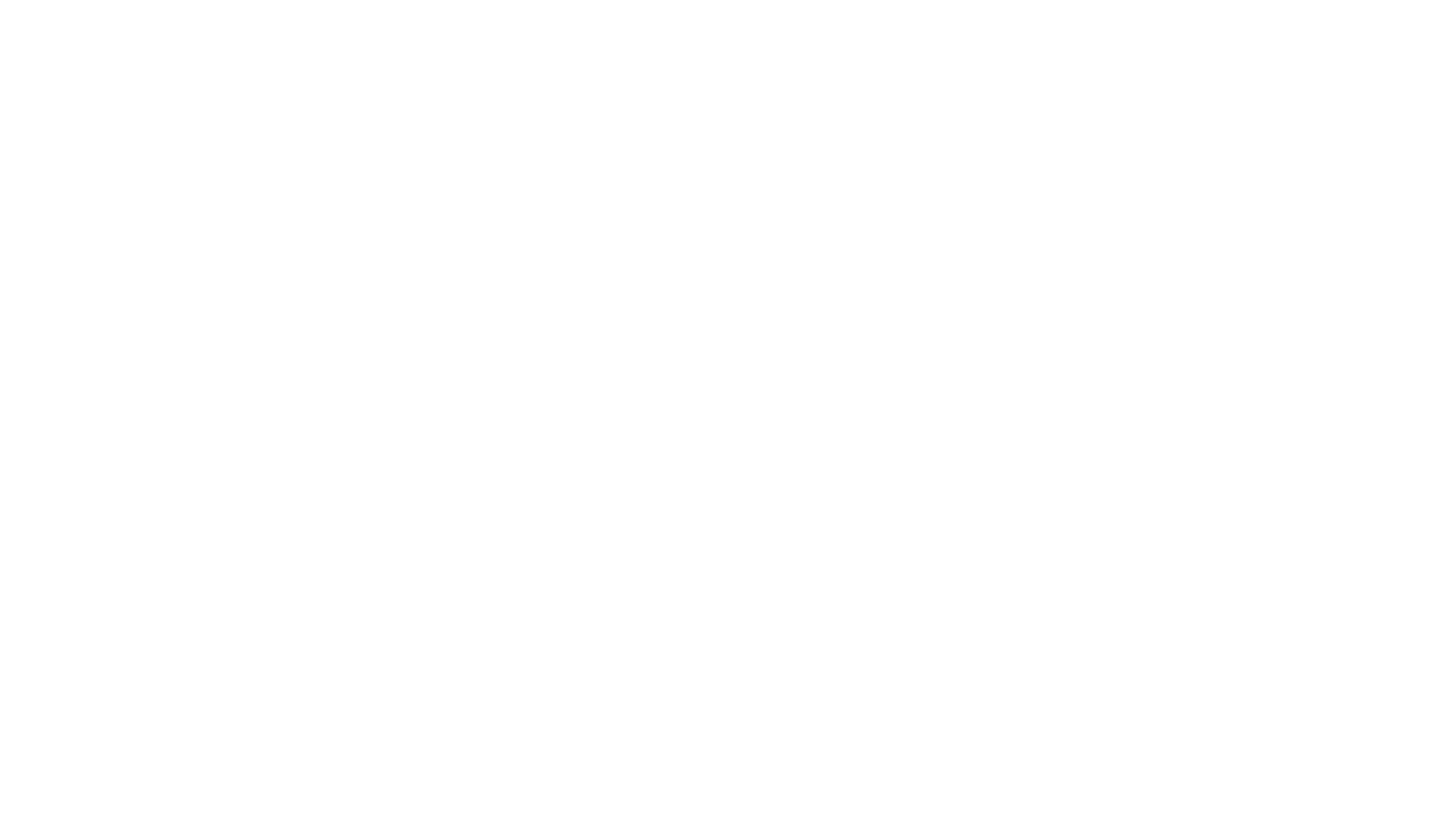 Purpose of MDR rules
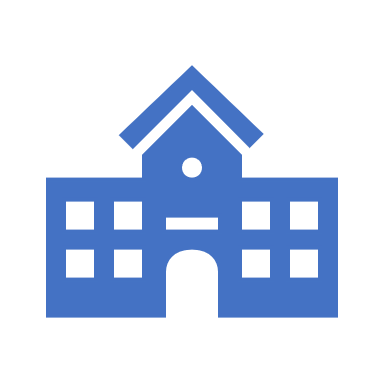 To prevent discriminatory removals and loss of schooling

Prevent local/state rules mandating long-term disciplinary removals and expulsions despite disabilities
Basic MDR Rule
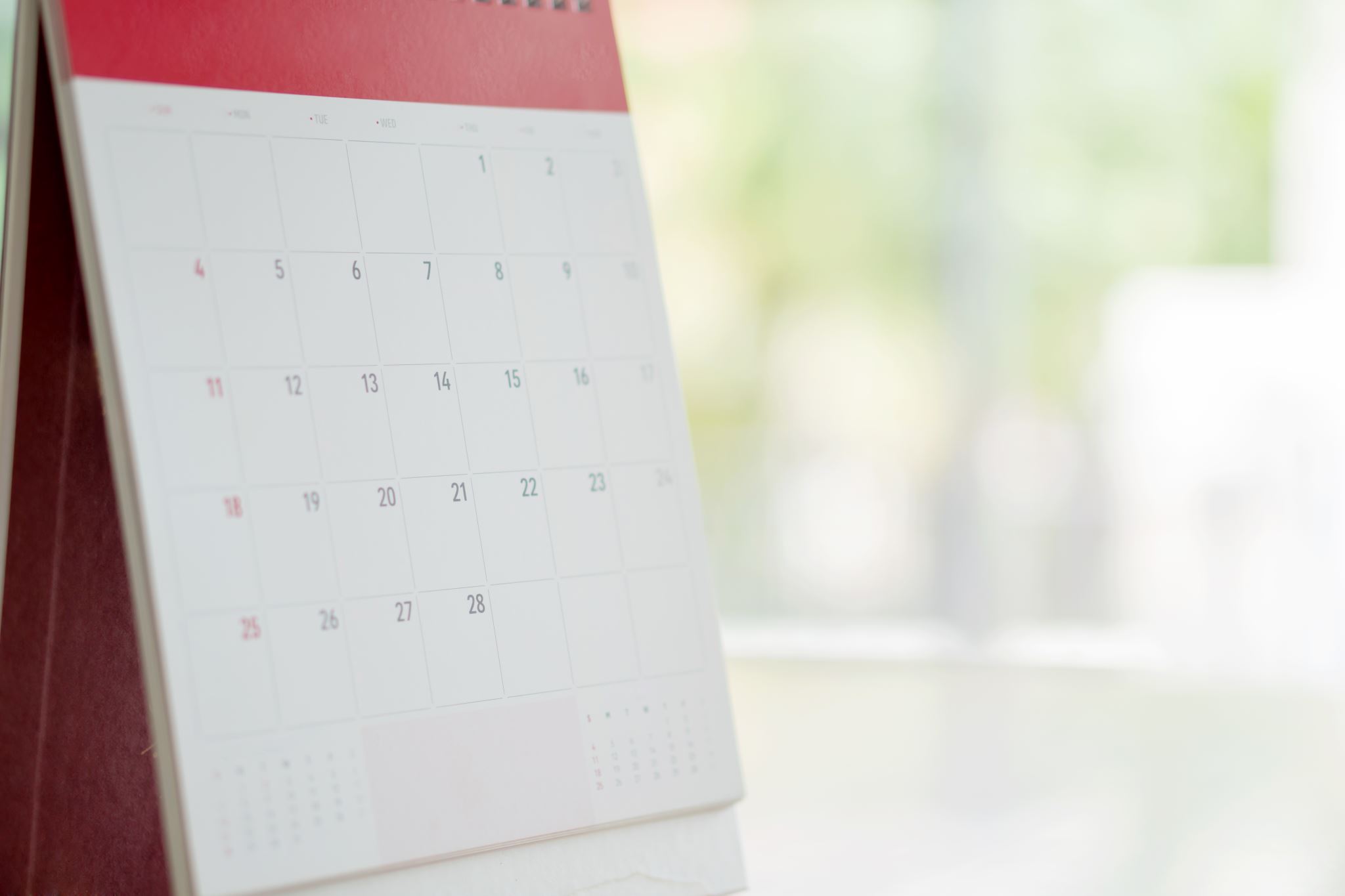 When are MDR’s Required?
Prior to:  disciplinary removals that constitute a change of placement (>10 days in a school year) by virtue of either:

Long-term removals > 10 days (constitutes a change in placement) e.g., expulsion

Short-term removals which are deemed excessive (a pattern of removals which exceed 10 days during school year)
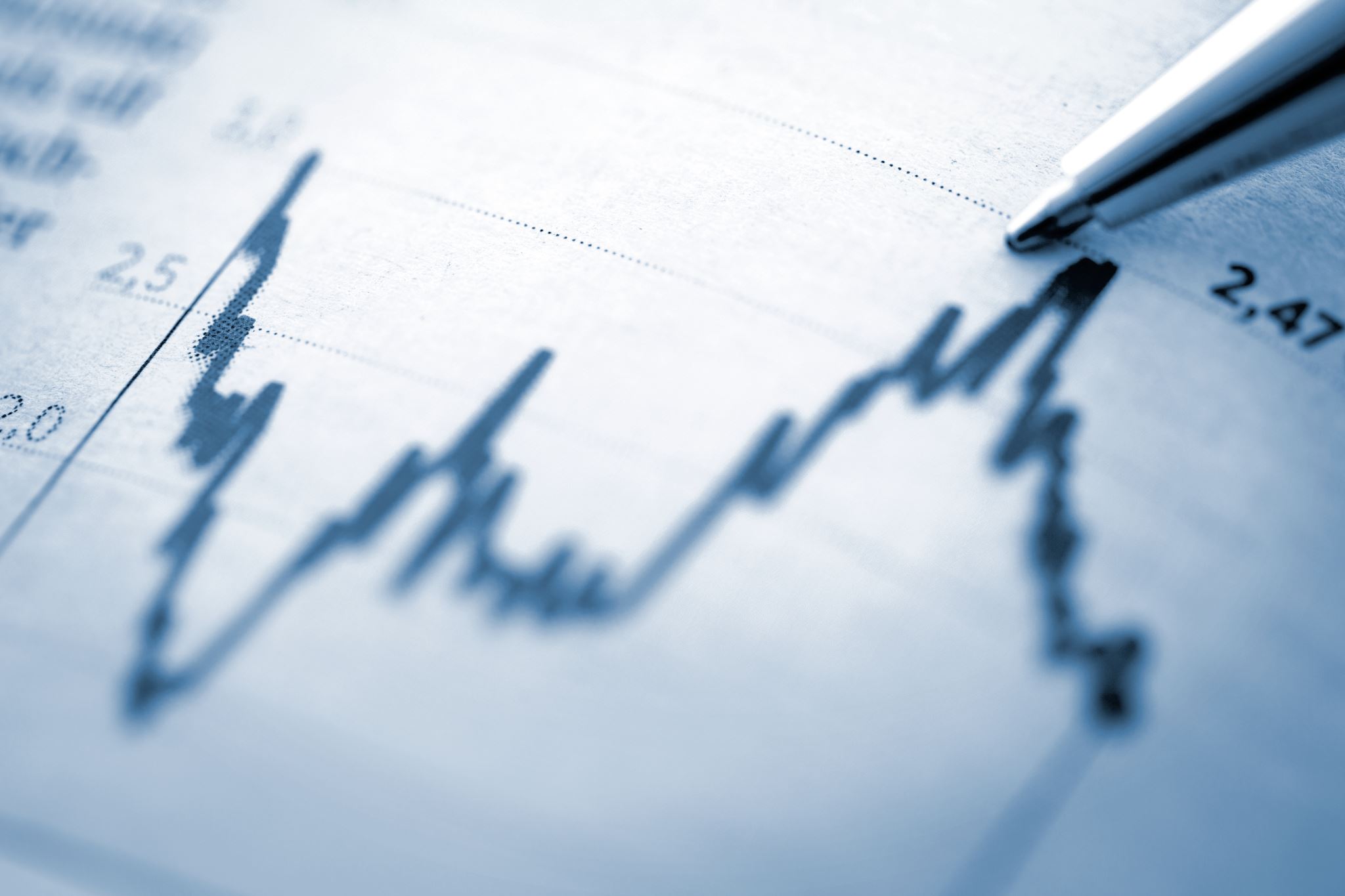 When Short-Term Removals = Pattern
Patterns are determined by factors such as:

Proximity of removals to each other
Similarity of behaviors that led to removals
Overall total number of removal days during year
However, Federal OCR has been ruling more conservatively in recent years: any additional days of removal after 10 = a pattern

the 504 team must meet to determine if removals constitute a pattern every time once student has reached 10 days in school year.

Therefore, is it worth trying to calculate patterns of behavior?  Discuss with your administrative team and attorney.
Caveats to Relying on Pattern Analyses
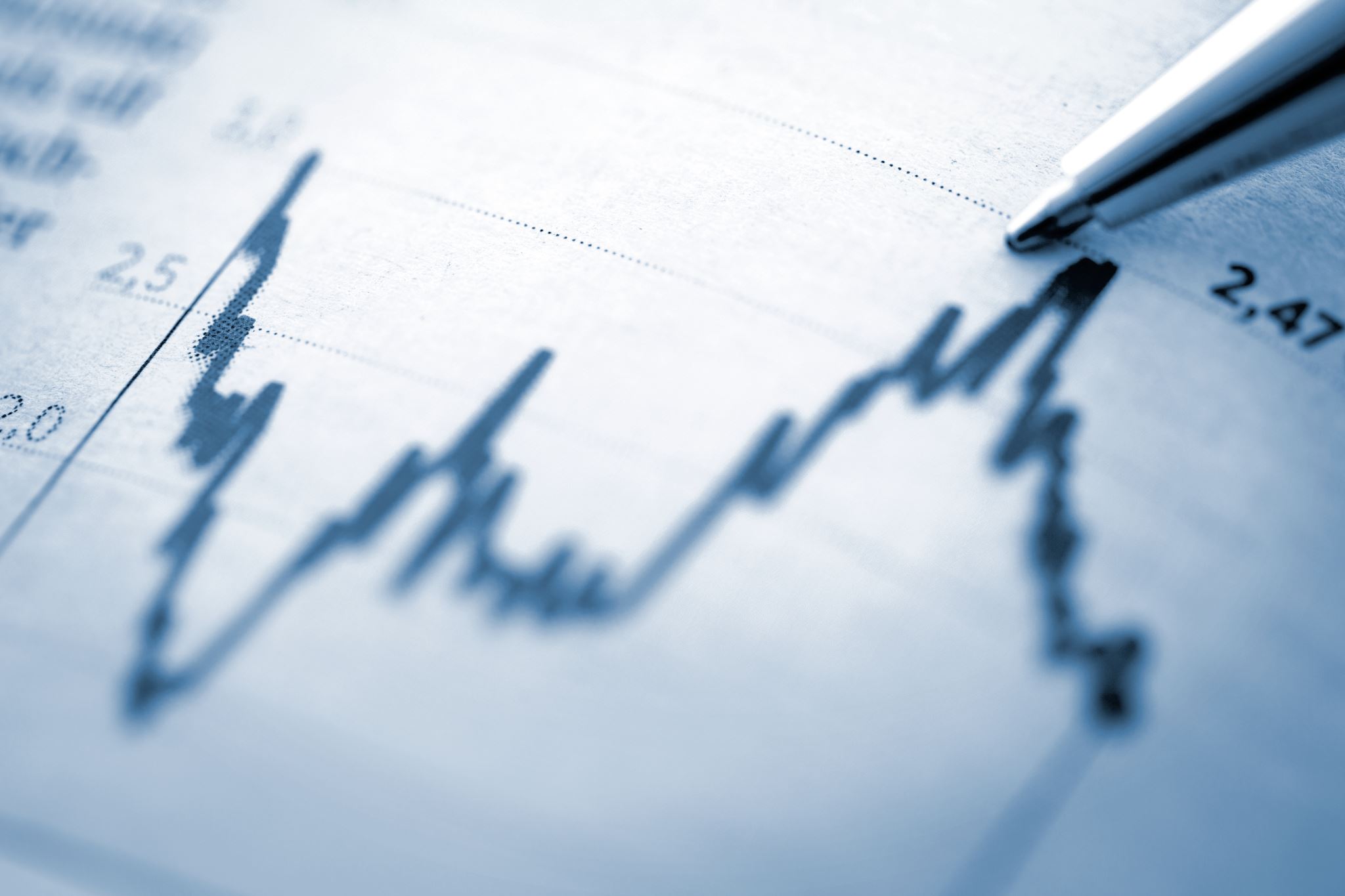 What to do
Hold 504 meeting prior to 10 days removal to consider options:

Conduct FBA/write a behavior intervention plan

Use ISS instead of OSS but ensure student has access to class work and assistance to understand/complete

Limit OSS to 1 day at a time

Evaluate for Special Education?
504 MDR Exemption:  Drugs and Alcohol
Drugs and Alcohol
Was the behavior caused by, or directly and substantially related to, the disabilities?

Example:
Student has ADHD with history of impulsive behaviors.  While engaging in horseplay on the playground, student kicks another student
MDR Forms:  First Question
2. Was the behavior the direct result of the school’s failure to implement the 504 plan? (failure must directly result in the behavior)

Example:  
504 plan listed a behavior support person assigned to student.  Staff member was absent that day and no one was assigned to cover student.
MDR Forms:  Second Question
MDR Form pg. 1
MDR Form pg. 2
Additional Consideration
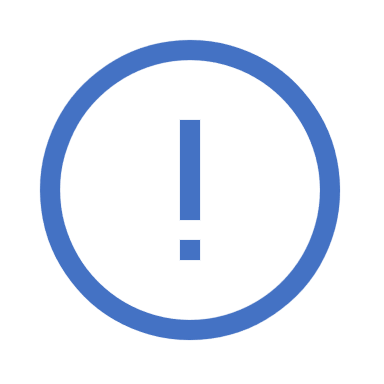 Additional modern OCR consideration:  
Was the behavior substantially related to inappropriate 504 plan?
Was there a clear need for BIP/FBA/behavior supports due to chronic behavior problems?
Statement of Reasoning
Do not merely check ‘yes’ or ‘no’.  Need to have MDR statement of reasoning as to how committee made their decision.

“After being caught and disciplined previously by parents for possession, student found locations in the home to hide marijuana and vape pen, made advance arrangements with peer to meet and sell/distribute the drugs in a location that would evade detection by staff.  These actions suggest the possession, use, and distribution of marijuana involved planning and forethought and were not impulsive in nature.”
Casual or Indirect Relationship
Relationship between the behavior and disabilities must be more than attenuated…Must have had a direct and substantial relationship to the disability.

Attenuated relationship example:
Student has a 504 plan for dyslexia.  An opinion is shared that because of her disability, the student has low self-esteem.  The faulty argument is that the student engaged in behavior, subject to discipline, because of low self-esteem related to her disability.

Student has a 504 plan for depression.  The Dean of Students catches the student with a marijuana vape pen.  The argument is made that he was self-medicating for his depression.
Direct or Substantial Relationship
Direct/substantial relationship to disability:
Student has a school discipline history of difficulty controlling his emotions and anger toward peers.  Likewise, the private psychological report has documented evidence that student has significant challenges with self-regulation, specific to anger, and has a pattern of acting out physically toward others.  

Student is identified with ADHD and has a history of impulsivity and forgetfulness.  She makes her lunch for school and leaves the knife she used to cut her sandwich in her lunch box by mistake.  Other students see the knife when she opens her lunchbox in the cafeteria.
No Relationship
No Manifestation between behavior and disability:
Student has a 504 for ADHD, inattentive type, with no history of aggression toward adults or peers in school discipline, parent reports or private evaluation records.  Student injures another classmate in a fight on the playground and is considered for expulsion due to the severity of the incident and the harm caused.

Student has Tourette’s with associated ADHD/OCD and is on a 504 plan. Student has a history of forgetful and impulsive actions.  However, student was considered for expulsion after picking up rocks and throwing them at the younger students, hitting and causing significant injury to that student. Student had told other students “watch me hit that student with this rock”. Parents argued that throwing the rocks was an involuntary tic.
Preparation for Manifestation Determination Reviews is vital.  Don’t just show up to meeting and give opinions and make a decision
Review all relevant data prior to, and during, the meeting
Relevant data to review history and symptoms of disability:  
Details of the incident
Parent information/home history
Private evaluation and school evaluation reports
Interviews/reports from teachers
Discipline records, behavioral records
Grades, attendance
Drug or alcohol use if relevant
Preparing for MDR Meetings
Preparing for MDR Meetings-continued
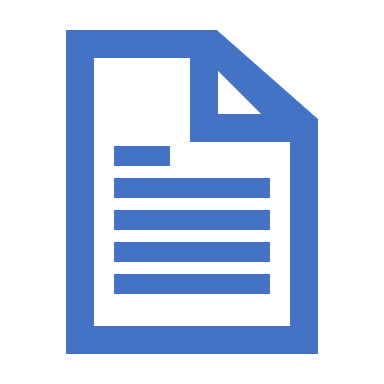 Involve the right people at the meeting and document how they are knowledgeable about the condition:
Those that are knowledgeable about the student, the disability, and any relevant records that need to be interpreted.
E.g., “the classroom teacher has attended workshops on ADHD and the school psychologist and extensive experience and training with this condition”
Must include in the meeting:  parents, classroom teacher, 504 coordinator

It may be appropriate to include in the meeting:  School Psychologist, school mental health professional, school nurse, school administrator, student, etc.
Steps for the MDR Meeting
Send NOM (MDR Notice) with reason for the meeting
Make it clear that the 504 team does not determine the authenticity of the incident, rather is charged with making the determination based on the incident as reported and the student’s disability.  Any disagreements about the facts, discipline, etc., must be taken up by following discipline appeal processes established by the school.
Review the behavior subject to the discipline.  Review the incident as documented and reported by school administrators.
Review the disabilities of the student, history and all relevant data
Did the team properly identify the student’s disability?  Is there clear evidence that another relevant disability was missed?
Steps for the MDR Meeting-continued
Walk through the 2 questions
If a Manifestation is found, then must develop a plan to support the student
If a Manifestation is found, then must develop a plan to support the student and return the student to school immediately
If no Manifestation is found, then may discipline the student in the same manner as a general education student
Provide notice of parental rights
Important Factors for Consideration during Preparation:
History of the behavior:  
Does the student have a history of engaging in the behavior subject to the discipline?  (e. g., fighting, aggressive behaviors)?

Planning for the behavior:  
Was there indication that planning took place to engage in the behavior? (e. g., student made a ‘hit list’, wrote documents of intention, engaged in several steps leading up to the behavior, purposely video recorded the incident?)
Parent Disagreement
The Manifestation Determination decision is made by the 504 team, parents are part of the team

It is not a vote but a consensus

If the committee and parents do not agree after discussion and consideration of parent opinions, then move forward with the decision made by committee and provide parents with their parental rights for appeal.  The school should have the steps for appeal outlined
 (for example, 504 Coordinator then school administrator then school board then CSI Executive Director)
Last Minute Revelation of Possible New  Disabilities
It is not uncommon for parents to reveal that the student may have other disabilities or conditions when the student is being considered for an MDR or expulsion.  Moreover, parents may ask for a special education evaluation to delay the MDR/expulsion process.
Note:
The 504 team is only responsible for considering known disabilities.  If the team has not observed a clear existence of another disability that could have had a direct and substantial relationship to the behavior, the team would not have to consider.

Q:  if the team had known about this other disability, could the school have prevented the behavior subject to the discipline?
However, the claim of the presence of another condition without clear data to support, is not sufficient to require consideration of that disability
Q & A
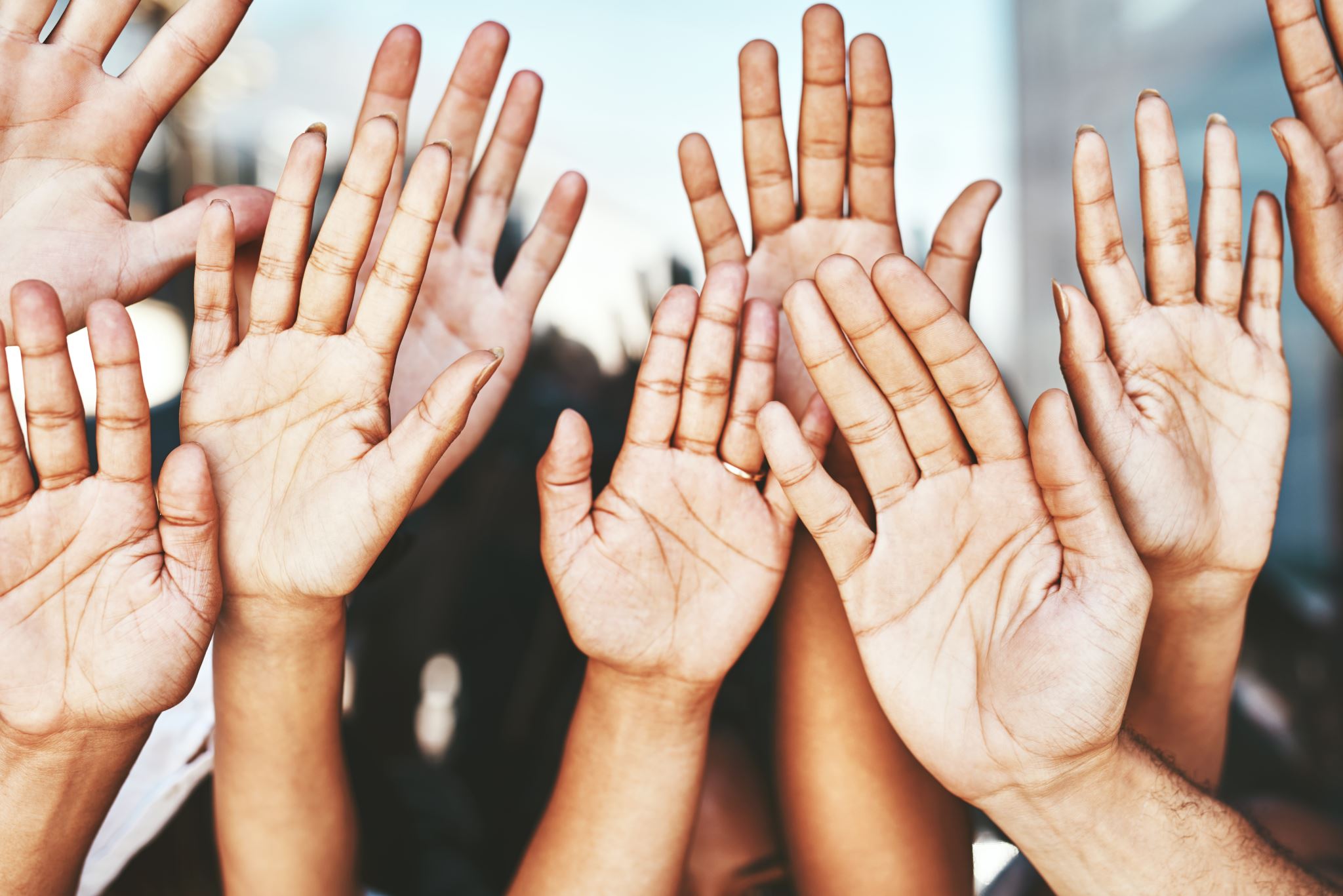